One Care Implementation Council
First Term Review
One Care Implementation Council 1.0
Overview

Major Accomplishments

Suggested Goals for the Next Implementation Council
Two great plans 			A dedicated UMass MassHealth team





Supportive leadership
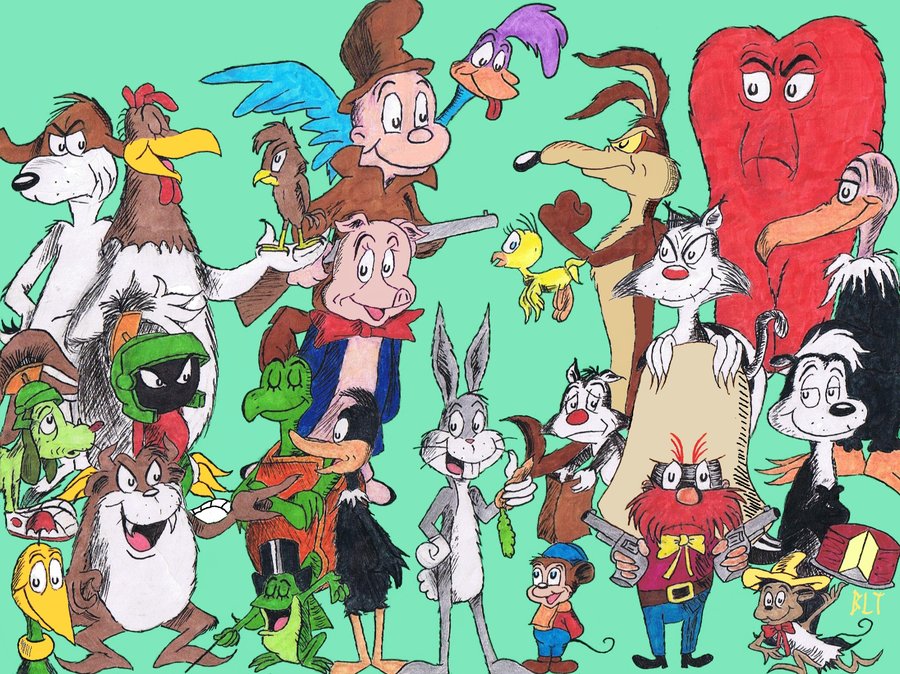 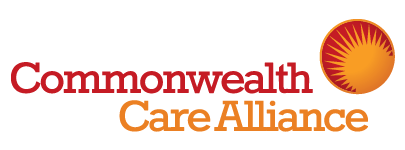 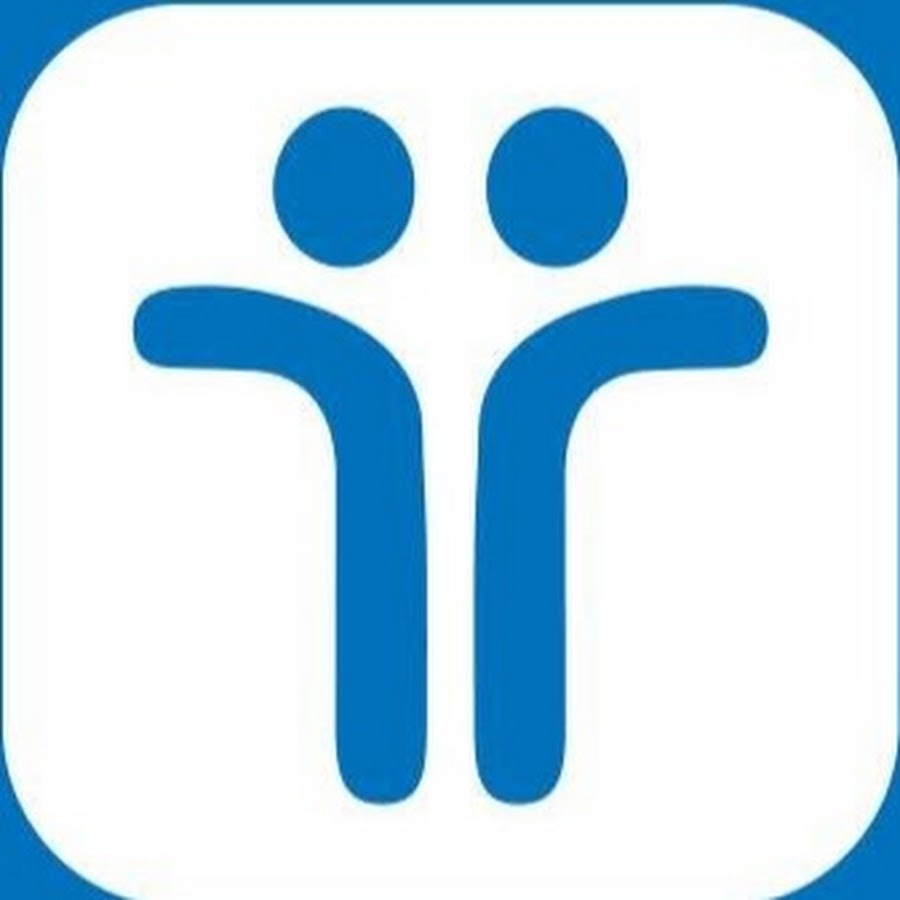 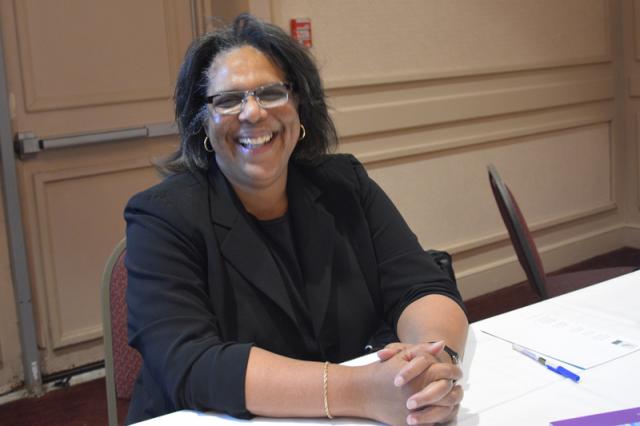 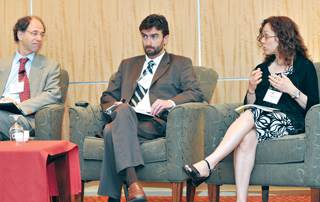 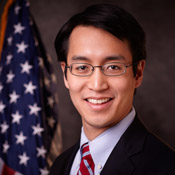 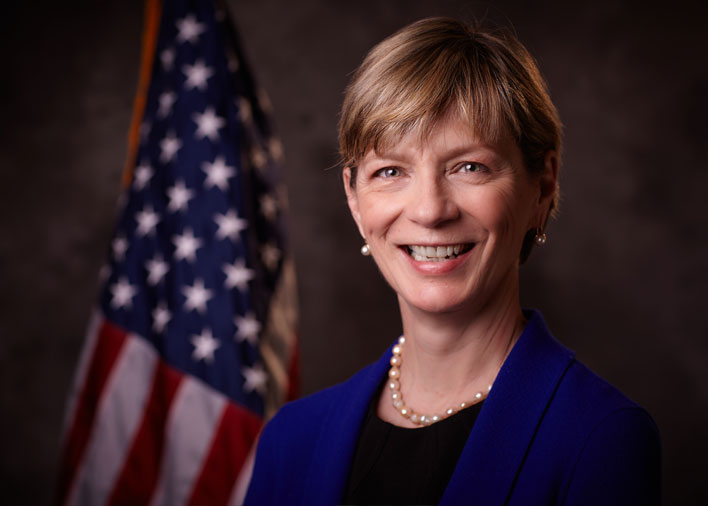 We have a great Council 

Amazing stakeholder involvement
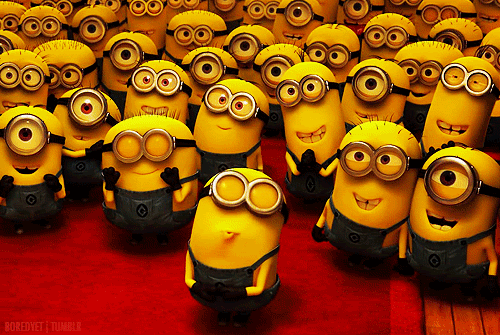 Implementation Council 1.0 Successes
One Care 
is here 
and thriving!
Positive Collaboration Between Council 1.0 and MassHealth
Who should be in a care team?
BH Privacy best practices
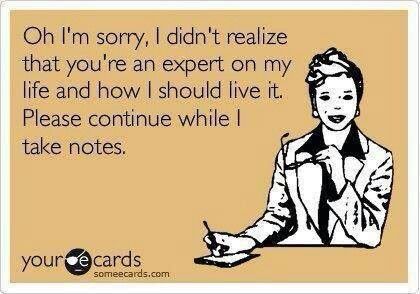 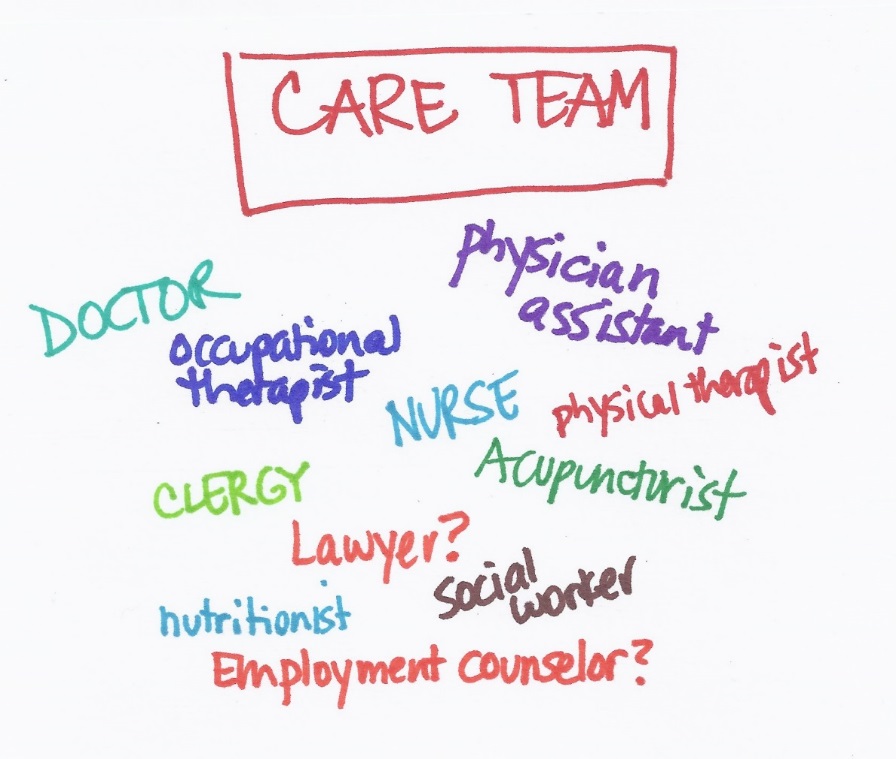 Quality Metrics and Contracting Requirements
Housing Services and Enrollment Process
Implementation Council 2.0
More Work Needs to Be Done
Integration of peers
Food and nutrition
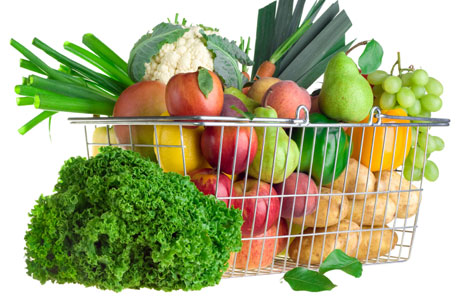 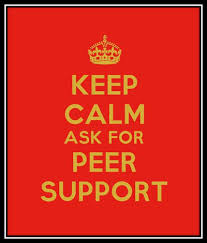 Access to oral healthcare
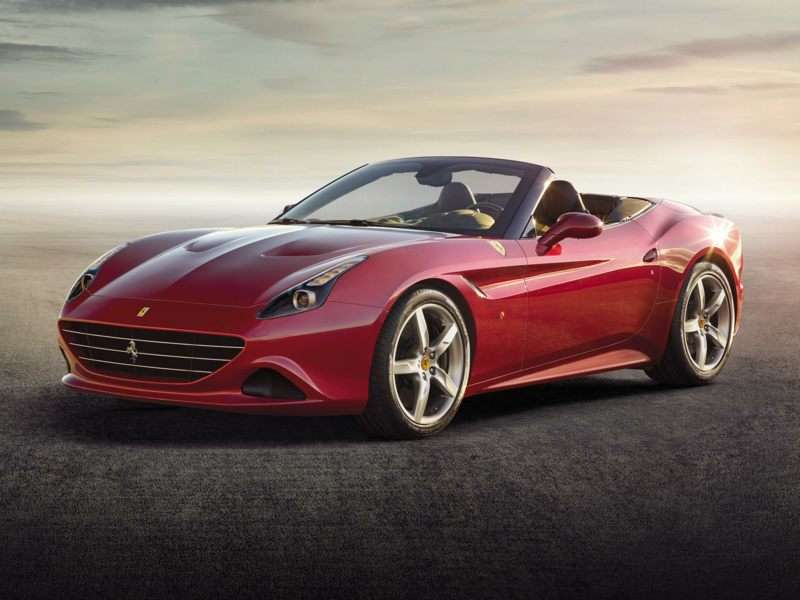 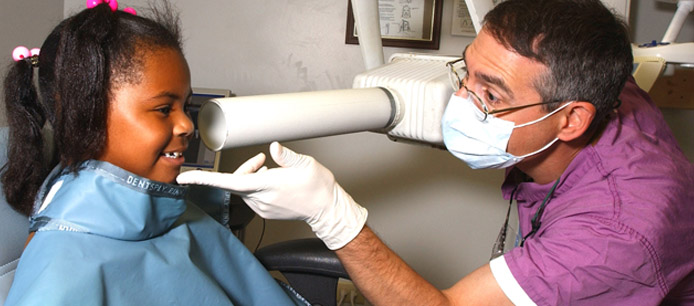 Transportation
More Work Needs to Be Done
Communication access
LTSS Coordinator role
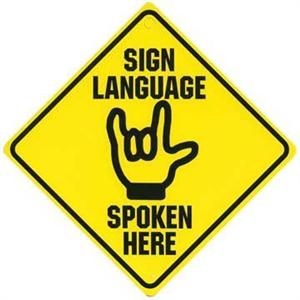 More Work Needs to Be Done
Partnership in outreach
Town hall meetings and more
The Opportunity and Obligation
It is still a demonstration
Increasing quality and growing to scale
The Opportunity and Obligation
Implementation Council 2.0 Priorities